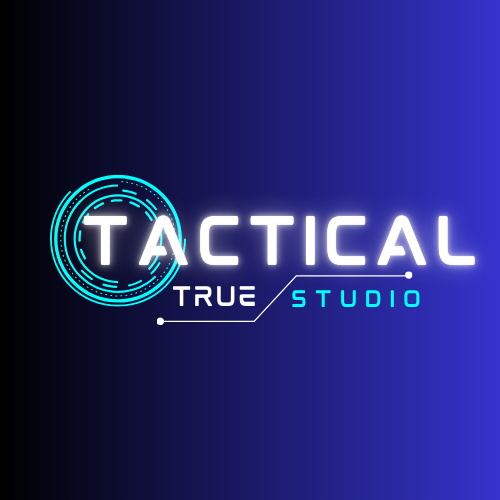 Versatile Third-Person Controller
Architecture Breakdown
A modular gameplay framework designed for extensibility, maintainability, and performance — built with interfaces, abstract base classes, composition, and Scriptable-Object-driven logic.
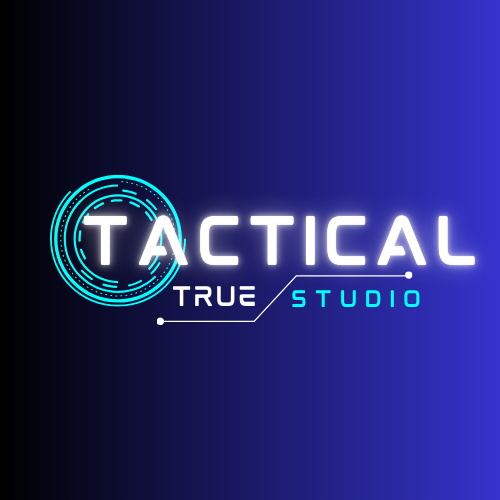 Color Key / Legend
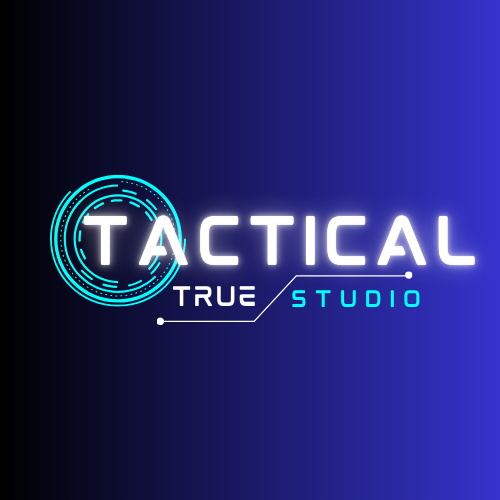 Movement System
I Player State
Sub States (Idle, Walk, Cover, Swimming, Parkour, etc.)
Player Movement Base State
Player Movement Instances
Player Movement Context
Player State Manager
MainMovement SO, GroundConfig SO, JumpConfig SO, ClimbConfig SO, CoverConfig SO
Character Config SO
Player Controller
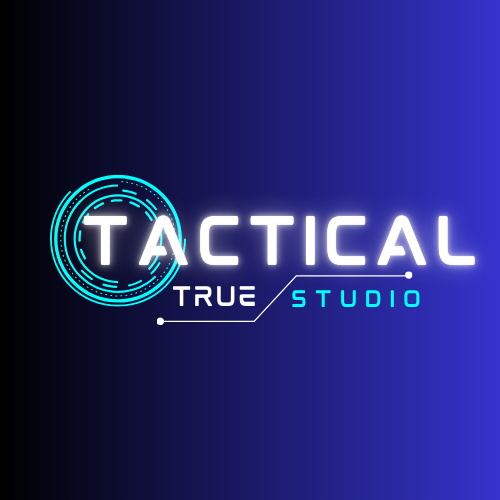 Input Command System
I Input Command
Movement Input Handler
Menu Input Handler
Input Action Manager
Player Controller
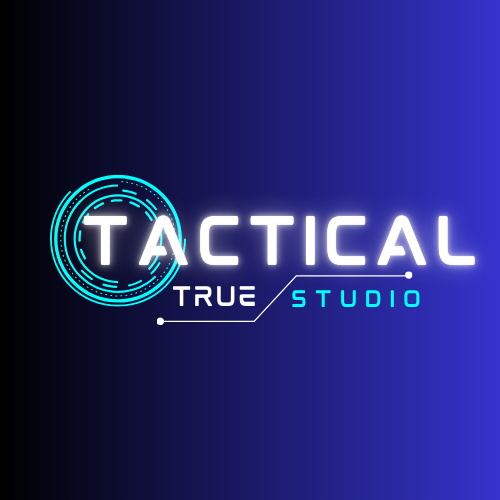 Camera System
Camera System Manager
Movement Camera
Crawl Camera
Swim Camera
Dive Camera
Aim Lock Camera
Ture Tactical Studio Debug Settings SO
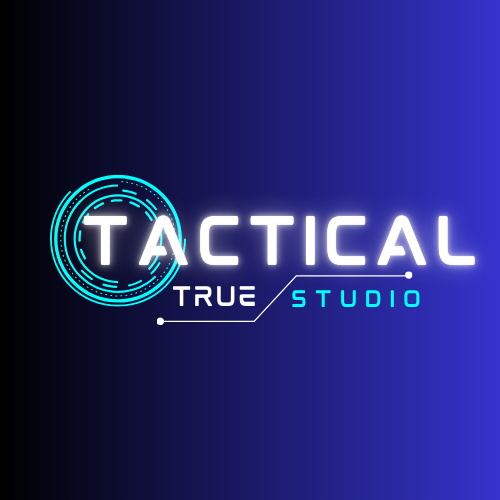 Interactable System
I Interactable
Interactable Base System
Door
Elevator
Cover Object
Climb Object
Parkour Object
Water Volume
Player Controller
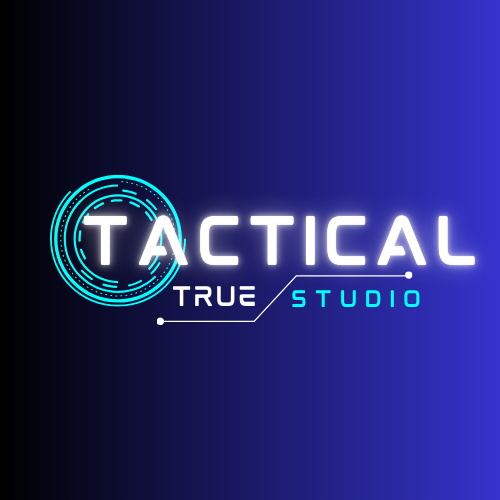 Health System
Health Base System
I Health
Player Health
Health Config SO
Player Controller
Character Config SO
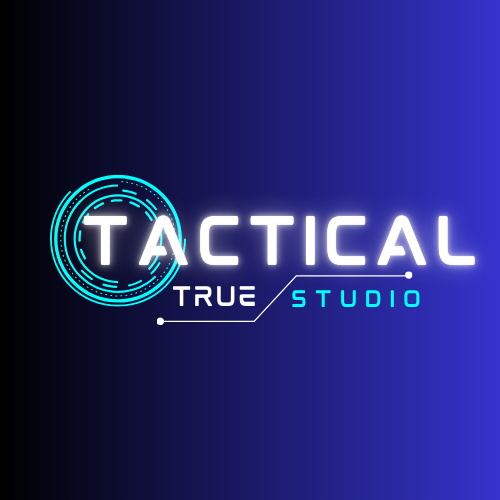 Stamina System
I Stamina
Stamina Base System
Stamina Config SO
Player Stamina
Player Controller
Character Config
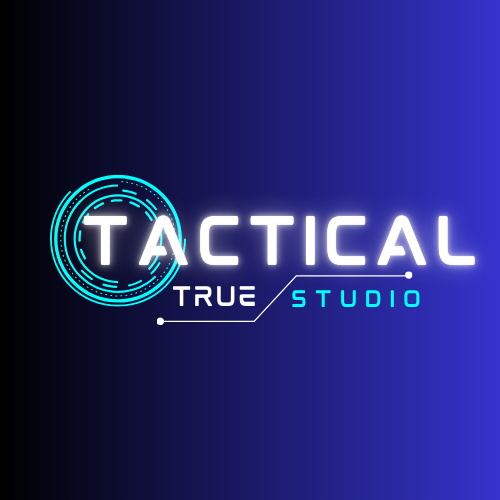 Breath System
Breath Base System
I Breath
Breath Config SO
Player Breath
Player Controller
Character Config SO
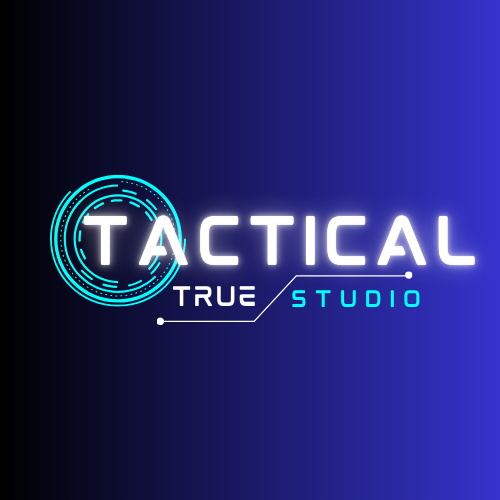 IK System
IK Base System
Player Hand IK System
Player Foot IK System
Player Controller
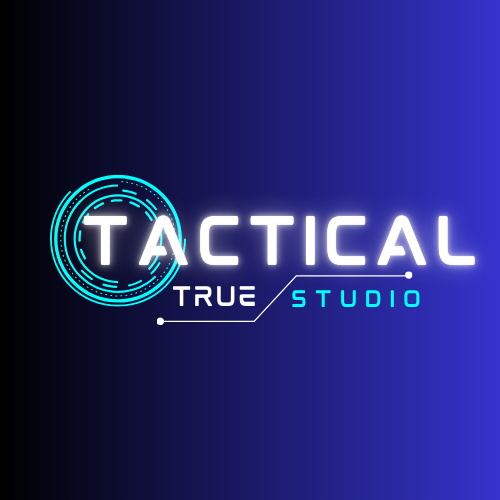 UI System
I Player UI
UI Manager
UI Base System
Player Breath UI
Player Health UI
Player Stamina UI
Pause Menu UI
Player UI Controller
Player Controller
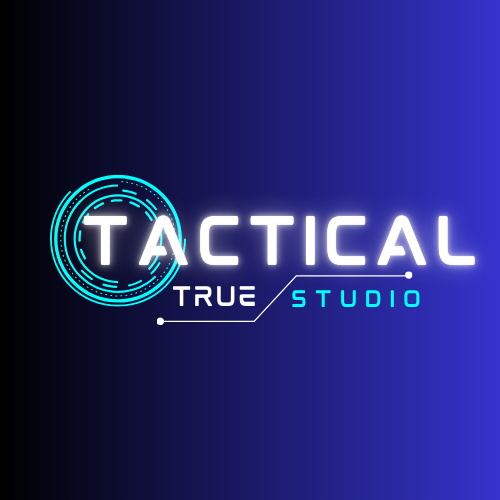 Debugging Tool
True Tactical Studio Debug Settings
Movement System
Input System
Camera System
Vitality System
IK System
UI System
Ture Tactical Studio Debug Runtime UI
Ture Tactical Studio Debug Settings Editor
Ture Tactical Studio Debug Settings Object Saver
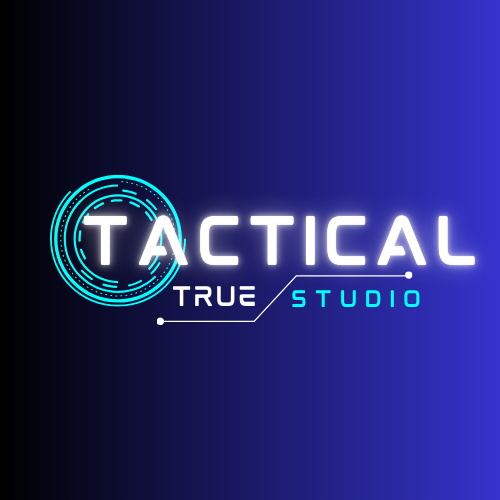 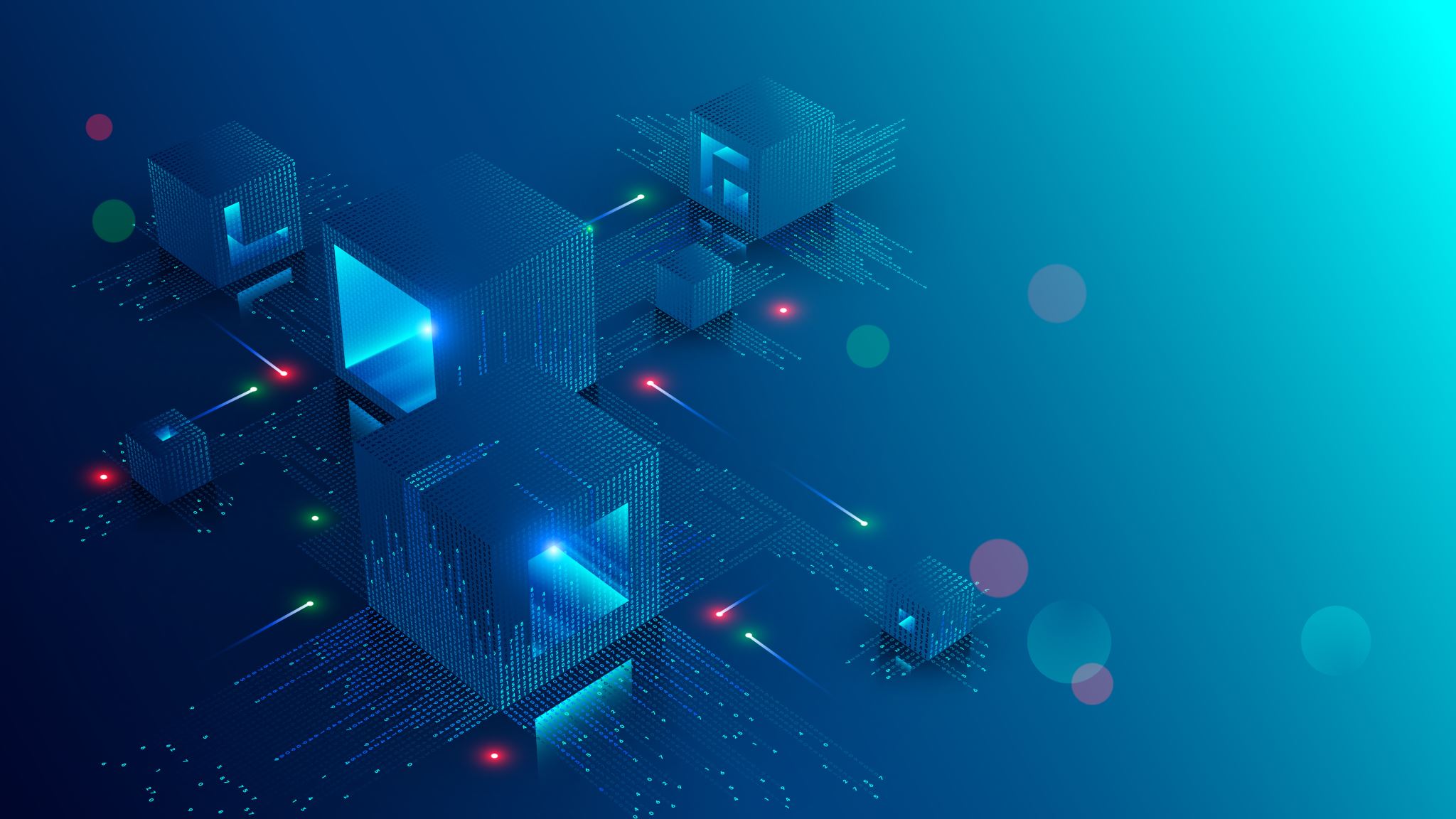 Key Design Principles
Composition Over Inheritance:Systems are built from interchangeable parts using interfaces, contexts, and managers for flexibility.
Interface-Driven Design:All major subsystems (movement, vitality, interactable, input, UI) use interfaces for contract enforcement and easy extensibility.
State Pattern:Movement system and PlayerStateManager use the State pattern for clean state transitions.
Command Pattern:Input system uses the Command pattern, abstracting user actions as commands for easy extension.
Template Method Pattern:Abstract base classes (movement, interactable, vitality, IK) define workflows and delegate implementation details to subclasses.
Factory Pattern:PlayerMovementInstances uses a factory/service locator for state instantiation and management.
Bitmask/Flag Pattern:All systems use enums (never strings) for system IDs, actions, and body parts—enabling safe, scalable, and performant code.
Event/Mediator Pattern:UI and system communication is managed with events, delegates, and mediator scripts for decoupled updates.
ScriptableObject-Driven Data:All configs and core values are stored in ScriptableObjects for designer-friendly, modular, and testable data flows.
Editor/Runtime Separation:Debug tools and editor scripts are excluded from builds, ensuring zero performance impact for end users.